«БЮДЖЕТ ДЛЯ ГРАЖДАН» города Рязани
на 2023 год и на плановый период 2024-2025 годов
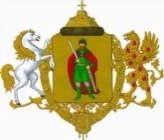 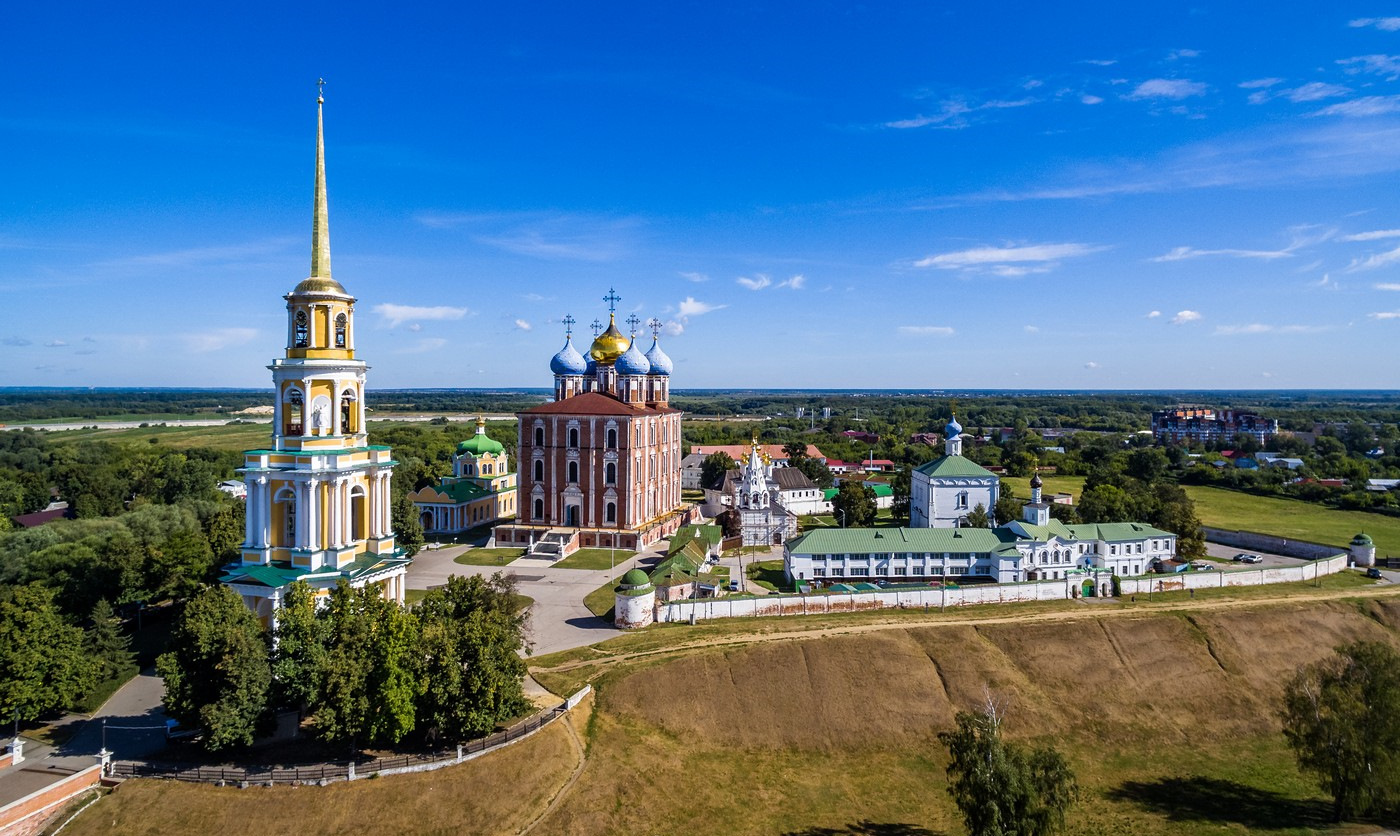 БЮДЖЕТ
ЧТО ТАКОЕ муниципальный БЮДЖЕТ?
ДОХОДЫ
бюджета
РАСХОДЫ 
бюджета
Слово это заимствовано из Англии, где в старину канцлер казначейства приносил ежегодно в парламент мешок                с деньгами и произносил речь, которая собственно и называлась старинным нормандским словом "Bougette" 
(т.е. кожаный мешок)
направляемые из бюджета денежные средства
(финансовое обеспечение социальных обязательств муниципальных учреждений, 
дорожное хозяйство, ЖКХ  и транспорт,  капитальное строительство и др.)
- форма образования и расходования денежных средств, предназначенных для финансового обеспечения задач 
и функций 
органов местного самоуправления
поступающие в бюджет денежные средства (налоги юридических 
и физических лиц, штрафы, административные платежи и сборы, финансовая помощь)
ДЕФИЦИТ бюджета - превышение расходов бюджета над его доходами
ПРОФИЦИТ бюджета - превышение доходов бюджета над его расходами
1
ЭТАПЫ БЮДЖЕТНОГО ПРОЦЕССА
Контрольно-счетная палата и органы местного самоуправления
Органы местного самоуправления
Органы местного самоуправления, финансовые органы
Законодательные (представительные) органы власти
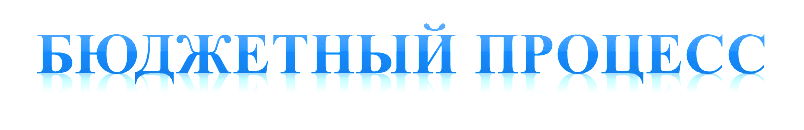 Органы местного самоуправления, финансовые органы
Органы местного самоуправления,  финансовые органы
Органы местного самоуправления, финансовые органы
Законодательные (представительные) органы власти
2
Помогает формировать доходную часть бюджета (налог на доходы физических лиц)
ГРАЖДАНИН - УЧАСТНИК БЮДЖЕТНОГО ПРОЦЕССА
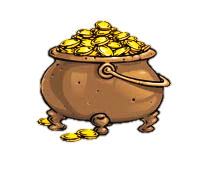 бюджет
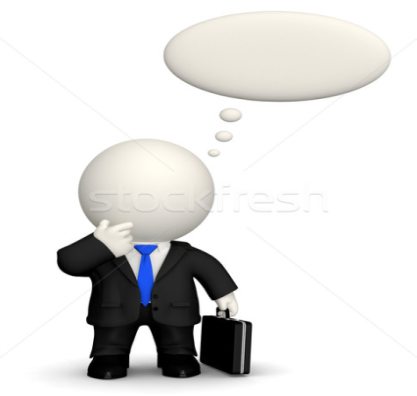 Как налогоплательщик
Как получатель социальных гарантий
Получает социальные гарантии – расходная часть бюджета (образование, культура, физическая культура и спорт, социальные выплаты и др.)
Граждане – как налогоплательщики, и как потребители общественных благ – должны быть уверены в том, что передаваемые ими в распоряжение государства средства используются прозрачно и эффективно, приносят конкретные результаты как для общества в целом, так и для каждой семьи, для каждого человека.
3
Механизм участия гражданина в бюджетном процессе
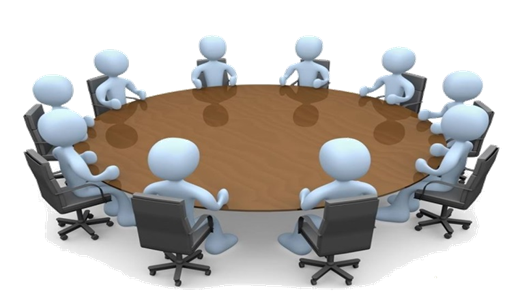 Проявить активность
Ознакомиться с ФЗ № 131 от 06.10.2003 в ред. 06.12.2011 «Об общих принципах организации местного самоуправления в РФ» и с Бюджетным Кодексом РФ
Ознакомиться с проектом бюджета
Администрация города  готовит проект бюджета, который подлежит официальному опубликованию на сайте администрации и обсуждению на публичных слушаниях
Изложить свои предложения
Подготовить свои обоснованные предложения (изменения) в проект. Выступить в качестве активного участника, защищающего свои интересы. Каждый житель вправе высказать свое мнение, представить материалы, письменные предложения и замечания для включения их в протокол публичных слушаний.
Принять участие в публичных слушаниях
Публичные слушания проводятся в целях:
1) обеспечения участия жителей города Рязани в обсуждении проекта бюджета города;
2) выявления мнения населения  и подготовки рекомендаций по итогам обсуждения населением проекта бюджета города;
3) изучения и обобщения предложений и рекомендаций жителей города Рязани по проекту бюджета города.
Проконтролиро-вать решение Рязанской городской Думы
Заключение о результатах публичных слушаний с мотивированным обоснованием принятых решений публикуется (обнародуется) в средствах массовой информации и размещается на официальном сайте Рязанской городской Думы в информационно-телекоммуникационной сети «Интернет»
4
ДОХОДЫ БЮДЖЕТА ГОРОДА
Поступления доходов от использования муниципального имущества, от продажи имущества, платы за негативное воздействие на окружающую среду, штрафы и иные неналоговые доходы
Поступления от уплаты налогов, установленных законодательством РФ  о налогах и сборах, и местных налогов, например:
 - налог на доходы физических лиц,
 - налог на имущество физических лиц,
 - земельный налог,
  и иные налоговые доходы
Поступающие в бюджет денежные средства из бюджета Рязанской области (межбюджетные трансферты) и от физических  и юридических лиц, в том числе добровольные пожертвования
5
РАЗДЕЛЫ КЛАССИФИКАЦИИ РАСХОДОВ БЮДЖЕТА
0100  Общегосударственные вопросы
0300  Национальная безопасность и правоохранительная деятельность
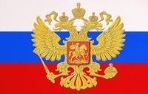 1000  Социальная политика
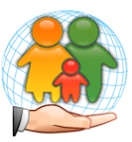 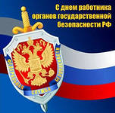 0400  Национальная экономика
0500  Жилищно-коммунальное хозяйство
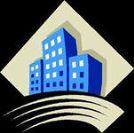 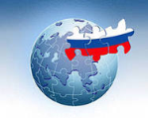 0600  Охрана окружающей среды
1300  Обслуживание государственного и муниципального долга
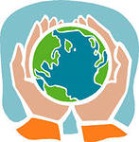 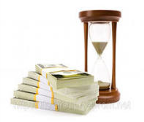 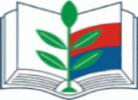 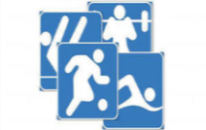 0700  Образование
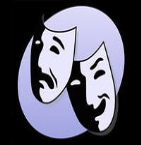 1100  Физическая культура и спорт
0800  Культура
6
При формировании бюджета города Рязани на 2023 год и на плановый период 2024 и 2025 годов учтены основные положения:
Послания Президента Российской Федерации Федеральному Собранию Российской Федерации                        от 21 апреля 2021 года
Указа Президента Российской Федерации от 7 мая 2018 года № 204 «О национальных целях и стратегических задачах развития Российской Федерации на период до 2024 года»
Основных направлений бюджетной, налоговой и таможенно-тарифной политики Российской Федерации на  2023 год и на плановый период 2024 и 2025 годов
Указа Президента Российской Федерации от 21 июля 2020 года № 474  «О национальных целях развития Российской Федерации на период до 2030 года»
Основных направлений бюджетной и налоговой политики города Рязани  на 2023 год и на плановый период 2024 и 2025 годов
Основных направлений бюджетной и налоговой политики Рязанской области  на 2023  год и на плановый период 2024 и 2025 годов
Прогноза социально-экономического развития города Рязани на 2023 год и на период до 2025 года
7
ОСНОВНЫЕ ПАРАМЕТРЫ БЮДЖЕТА ГОРОДА РЯЗАНИ на 2023 год и на плановый период 2024 и 2025 годов
млн. рублей
8
ДИНАМИКА ПОСТУПЛЕНИЙ НАЛОГОВЫХ И НЕНАЛОГОВЫХ ДОХОДОВ
млн. рублей
9
СТРУКТУРА НАЛОГОВЫХ ДОХОДОВ БЮДЖЕТА ГОРОДА НА 2023 ГОД
10
108,6%
110,1%
113,6%
99,4%
99,4%
100,8%
млн. руб.
млн. руб.
НАЛОГ НА ДОХОДЫ ФИЗИЧЕСКИХ ЛИЦ
ЗЕМЕЛЬНЫЙ НАЛОГ
11
ДОХОДЫ ОТ ГОСПОШЛИНЫ
110,1%
124,1%
110,1%
млн. руб.
100,7%
104,4%
104,8%
млн. руб.
НАЛОГ НА ИМУЩЕСТВО ФИЗИЧЕСКИХ ЛИЦ
12
103,4%
105,1%
106,9%
млн. руб.
106,8%
млн. руб.
АКЦИЗЫ
НАЛОГИ НА СОВОКУПНЫЙ ДОХОД
13
СТРУКТУРА НЕНАЛОГОВЫХ ДОХОДОВ БЮДЖЕТА ГОРОДА НА 2023 ГОД
14
АРЕНДНАЯ ПЛАТА   ЗА МУНИЦИПАЛЬНОЕ ИМУЩЕСТВО
млн. руб.
99,2%
99,7%
83,1%
114,2%
90,5%
91,7%
млн. руб.
Арендная плата за землю
15
94,6%
100,0%
100,0%
ДОХОДЫ ОТ РАЗМЕЩЕНИЯ ВРЕМЕННЫХ СООРУЖЕНИЙ И РЕКЛАМНЫХ КОНСТРУКЦИЙ
33,3%
млн. руб.
млн. руб.
100,0%
100,0%
196,2%
86,9%
76,1%
млн. руб.
Платежи за наем муниципального жилищного фонда
ПЕРЕЧИСЛЕНИЕ ЧАСТИ ПРИБЫЛИ МУНИЦИПАЛЬНЫХ УНИТАРНЫХ ПРЕДПРИЯТИЙ
16
98,4%
100,0%
100,0%
млн. руб.
Доходы от реализации имущества и земельных участков
67,4%
97,0%
92,2%
млн. руб.
Плата за негативное воздействие на окружающую среду
17
млн. руб.
36,0%
млн. руб.
94,5%
105,1%
114,1%
100,0%
100,0%
ШТРАФЫ, САНКЦИИ, ВОЗМЕЩЕНИЕ УЩЕРБА
ПРОЧИЕ НЕНАЛОГОВЫЕ ДОХОДЫ
18
ДИНАМИКА ПОСТУПЛЕНИЙ ДОХОДОВ БЮДЖЕТА ГОРОДА РЯЗАНИ
млн. рублей
19
ОБЪЕМ БЕЗВОЗМЕЗДНЫХ ПОСТУПЛЕНИЙ ИЗ ОБЛАСТНОГО БЮДЖЕТА
млн. рублей
20
Факторы, влияющие на объем расходов 
бюджета города Рязани:
увеличение оплаты труда отдельных категорий работников организаций в сферах образования, культуры, физкультуры и спорта в соответствии с «майскими» указами Президента Российской Федерации                               (33,4 млн. рублей) и индексация оплаты труда работников, на которых не распространяются указы Президента (31,1 млн. рублей)
установление дополнительных категорий детей, которые бесплатно обеспечиваются питанием в школах: дети с ограниченными возможностями здоровья, дети военнослужащих, погибших  в ходе специальной военной операции, дети мобилизованных граждан (64 млн. рублей)
доведение минимального размера оплаты труда с 1 января 2023 года до 16 242 рублей в месяц                                        (63,8 млн.рублей)
индексация отдельных расходов (связь, транспортные услуги, питание и приобретение ГСМ)                                       на прогнозируемый уровень инфляции в размере 5,5% в 2023 году и 4% в 2024 и 2025 годах
прекращение расходных обязательств ограниченного срока действия и разовых мероприятий
индексация расходов на оплату коммунальных услуг (71,5 млн. рублей)
определение объема бюджетных ассигнований в рамках муниципальных программ исходя из реальных возможностей бюджета города по их финансовому обеспечению
21
РАСХОДЫ БЮДЖЕТА ГОРОДА НА РЕАЛИЗАЦИЮ МУНИЦИПАЛЬНЫХ ПРОГРАММ     в 2023 году
млн. рублей
Объем финансового обеспечения расходов, направленных на реализацию основных мероприятий в рамках программ, составляет 16 524,9 млн. рублей или 98,7 % всех расходов бюджета города
22
доля фонда оплаты труда работников социальной сферы в бюджете города рязани
млн. рублей
15 389,6
млн.руб.
14 106,0
млн.руб.
23
СТРУКТУРА РАСХОДОВ БЮДЖЕТА ГОРОДА РЯЗАНИ
24
ДОЛЯ РАСХОДОВ ОТРАСЛЕЙ СОЦИАЛЬНО-КУЛЬТУРНОЙ СФЕРЫ В ОБЩИХ РАСХОДАХ БЮДЖЕТА ГОРОДА
Расходы социально-культурной сферы

Другие расходы
25
МП «РАЗВИТИЕ ОБРАЗОВАНИЯ 
В ГОРОДЕ РЯЗАНИ»
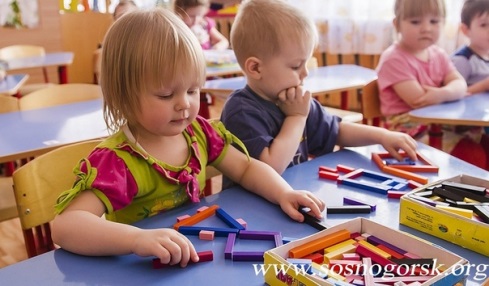 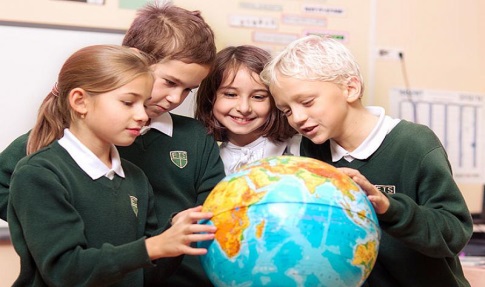 (млн. рублей)
26
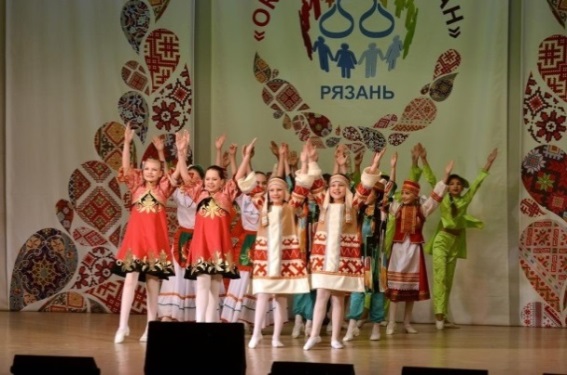 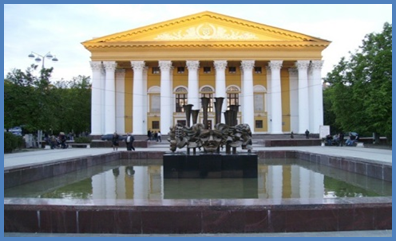 МП «КУЛЬТУРА ГОРОДА РЯЗАНИ»
(млн. рублей)
27
МП «Развитие физической культуры
 и  спорта в городе Рязани»
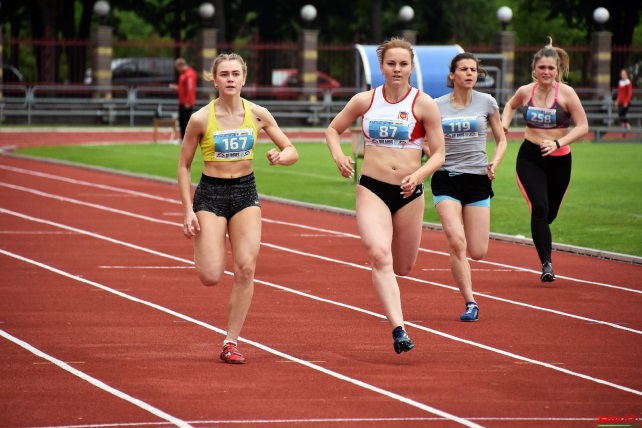 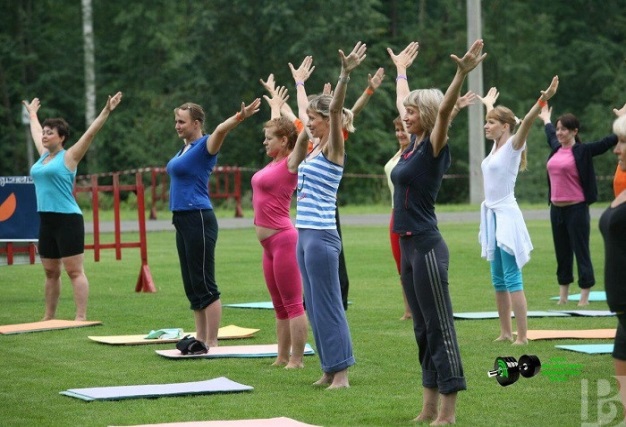 (млн. рублей)
28
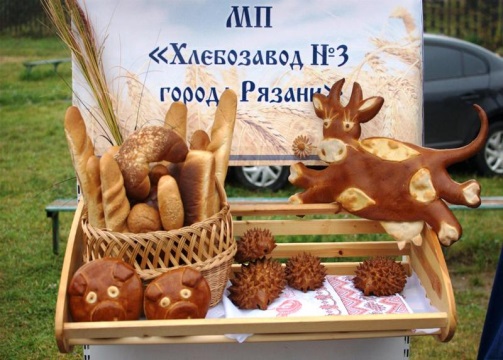 МП «СТИМУЛИРОВАНИЕ РАЗВИТИЯ
 ЭКОНОМИКИ В ГОРОДЕ РЯЗАНИ»
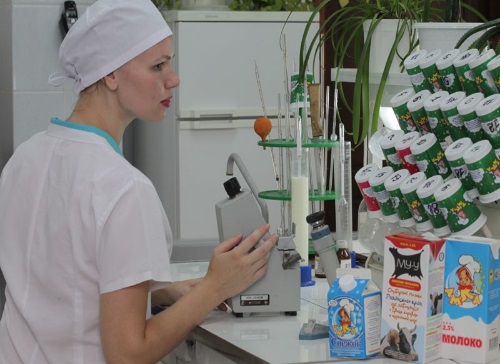 (млн. рублей)
29
МП «Профилактика правонарушений
 в городе Рязани»
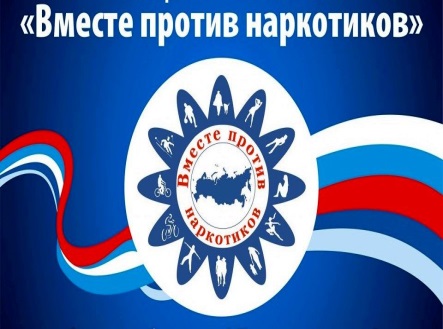 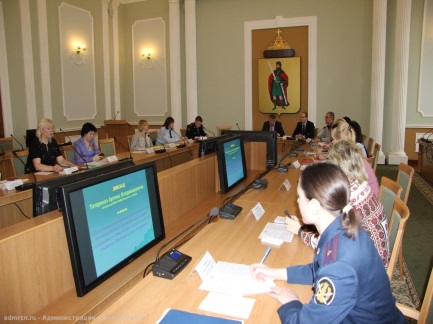 (млн. рублей)
30
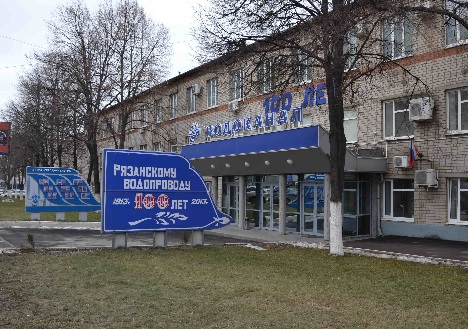 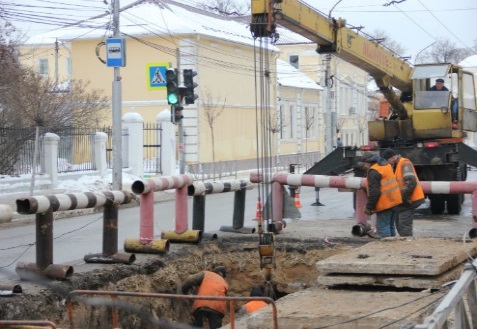 МП «Развитие жилищно-
коммунального комплекса
 и энергосбережение
 в городе Рязани»
(млн. рублей)
31
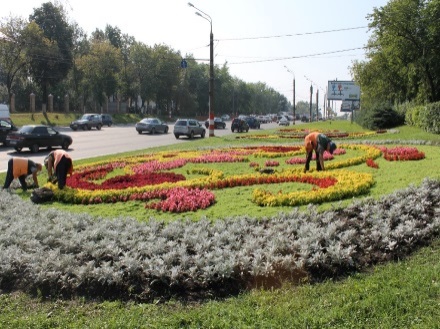 МП «БЛАГОУСТРОЙСТВО
 города Рязани»
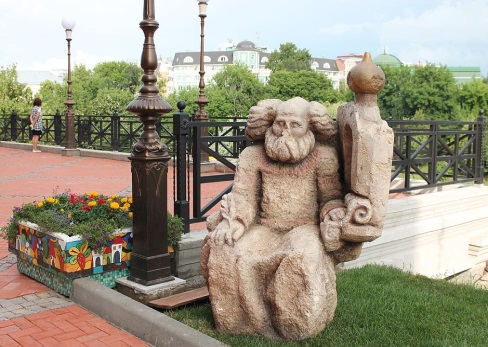 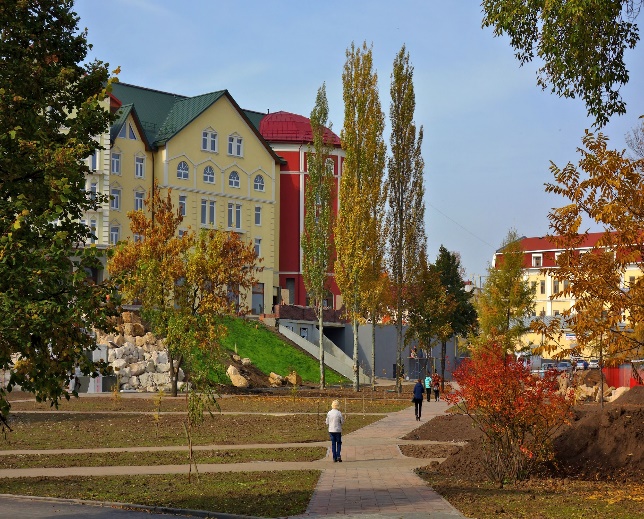 (млн. рублей)
32
МП «Дорожное хозяйство  и развитие улично-дорожной сети в городе Рязани»
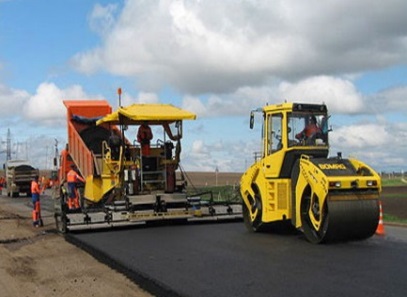 (млн. рублей)
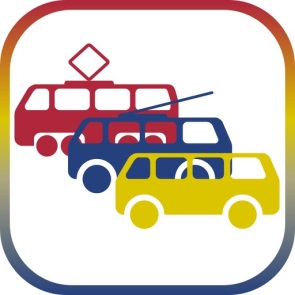 МП «Общественный транспорт в городе Рязани»
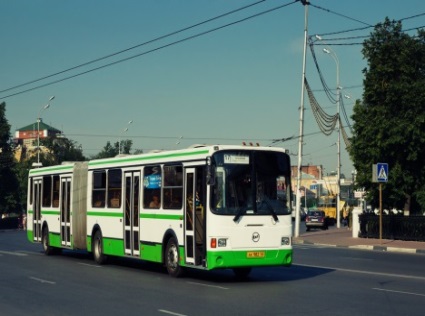 33
МП «Охрана окружающей 
среды в городе Рязани»
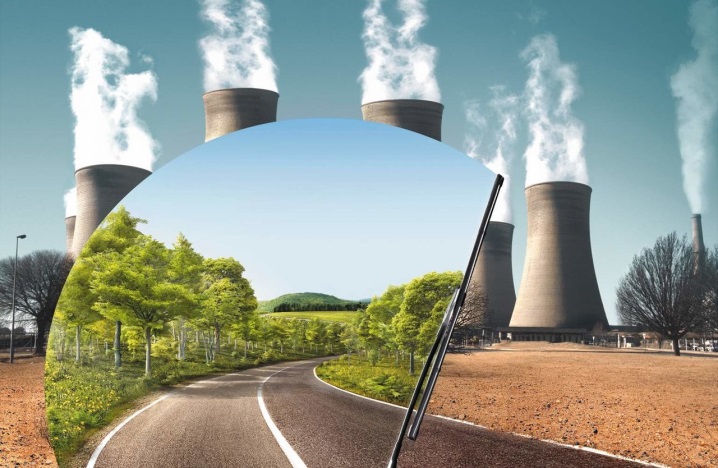 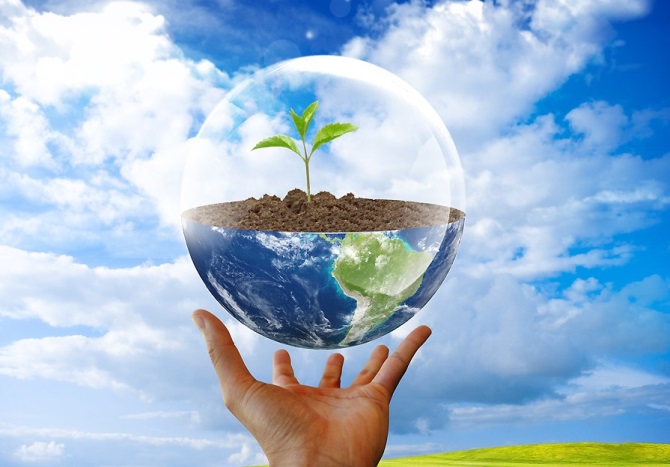 (млн. рублей)
34
МП «ЖИЛИЩЕ»
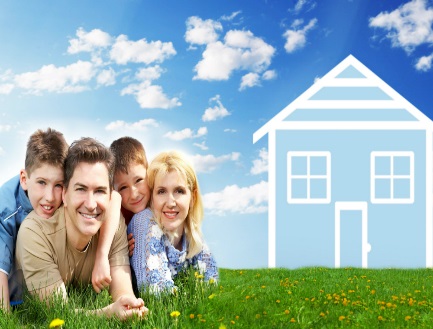 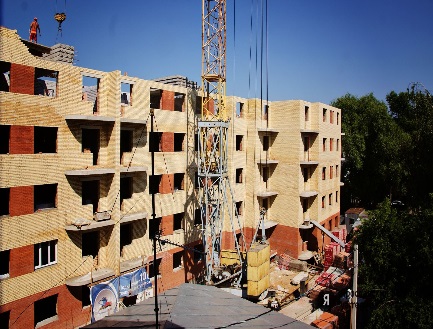 (млн. рублей)
35
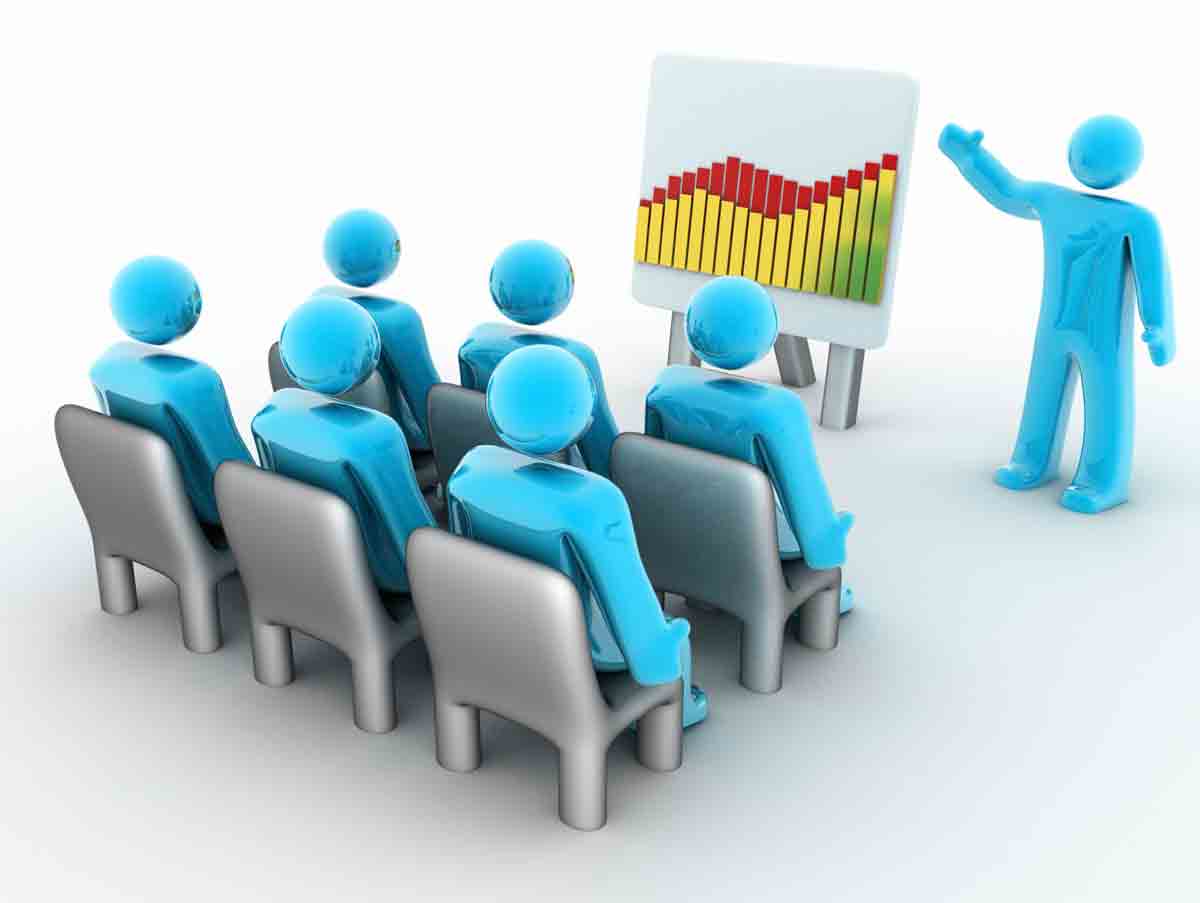 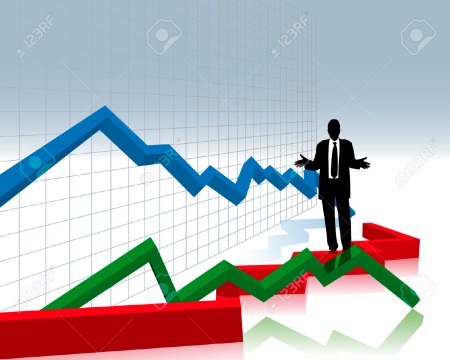 МП «Повышение эффективности
 муниципального управления»
(млн. рублей)
36
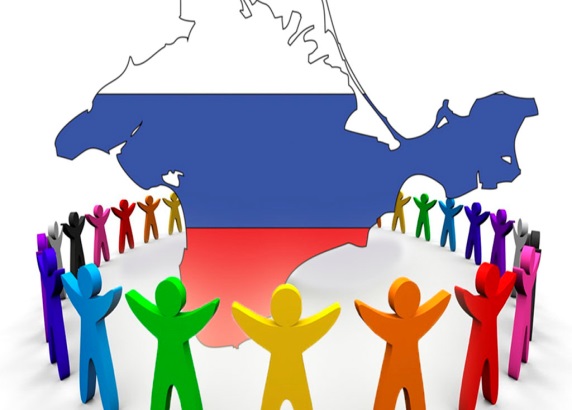 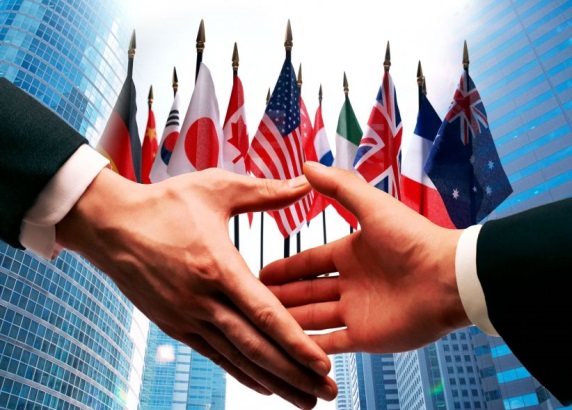 МП «Гармонизация межнациональных (межэтнических),
межконфессиональных и межкультурных отношений
 в городе Рязани»
(млн. рублей)
37
МП «Формирование современной
 городской среды 
города Рязани»
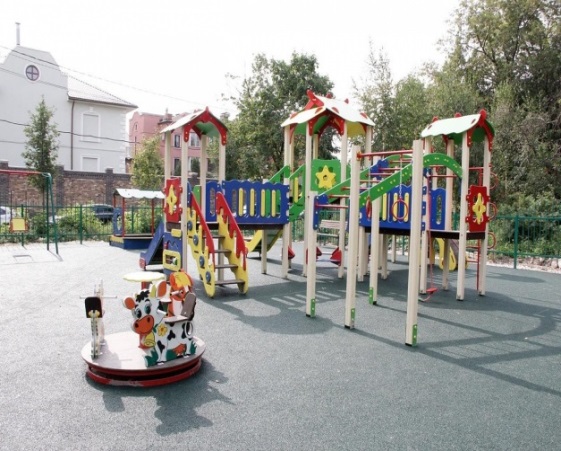 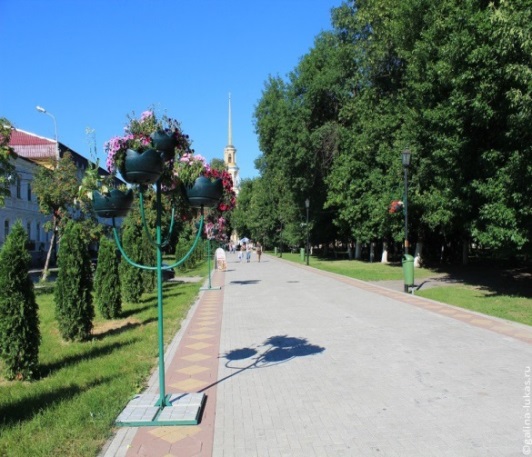 (млн. рублей)
38
МП «Обеспечение социальной поддержкой, гарантиями и выплатами
 отдельных категорий граждан»
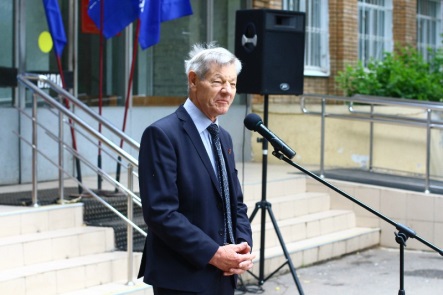 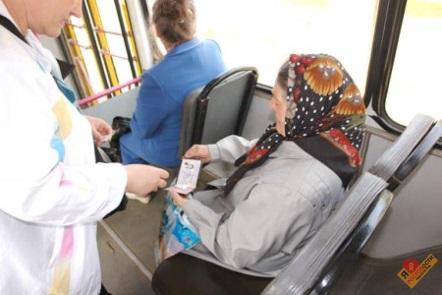 (млн. рублей)
39
МП «Цифровизация 
городской среды»
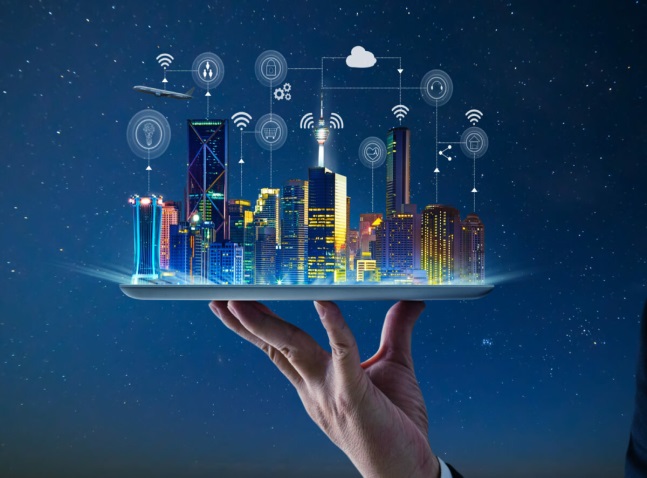 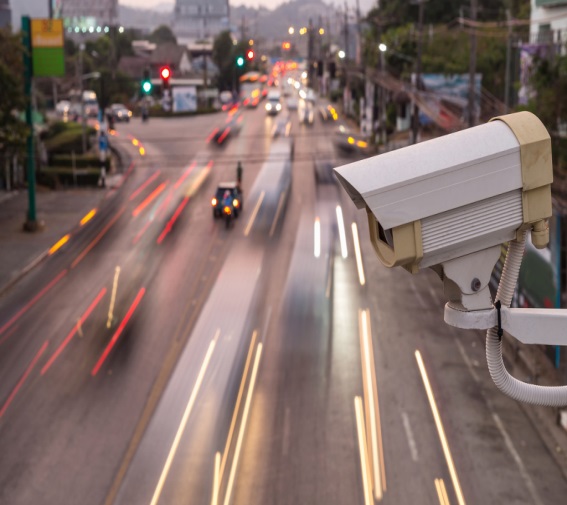 (млн. рублей)
40
ПРОГРАММЫ, НАПРАВЛЕННЫЕ НА ПОВЫШЕНИЕ ИНВЕСТИЦИОННОЙ ПРИВЛЕКАТЕЛЬНОСТИ ГОРОДА И РЕШЕНИЕ ВОПРОСОВ ОРГАНОВ МЕСТНОГО САМОУПРАВЛЕНИЯ
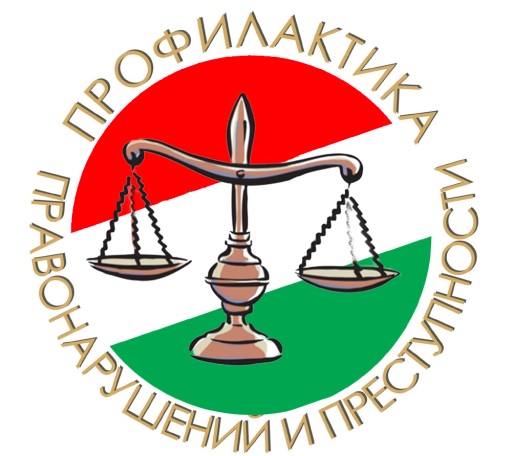 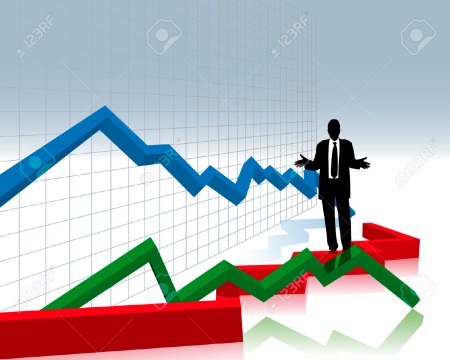 (млн. рублей)
41
ВЕДОМСТВЕННЫЕ  
ЦЕЛЕВЫЕ ПРОГРАММЫ
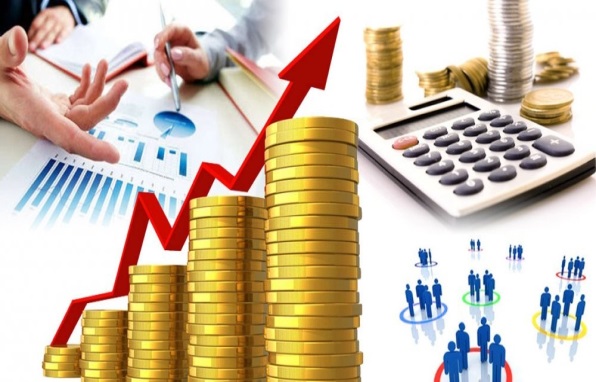 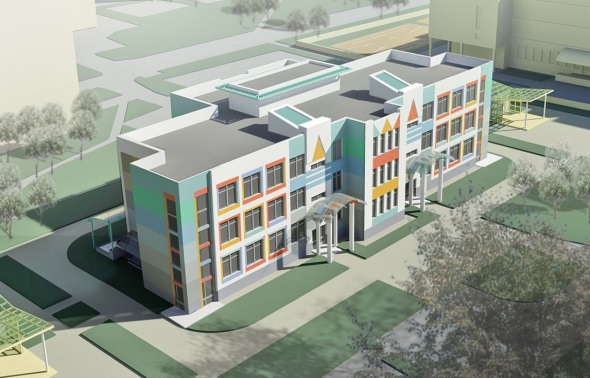 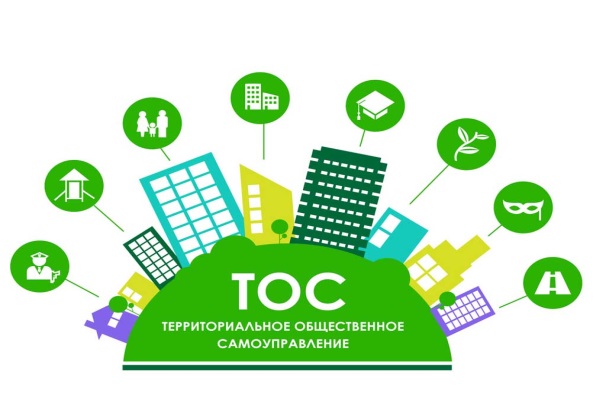 (млн. рублей)
42
СТРУКТУРА МУНИЦИПАЛЬНОГО ДОЛГА
на 01.01.2024
43
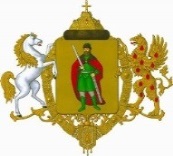 Спасибо
за внимание.